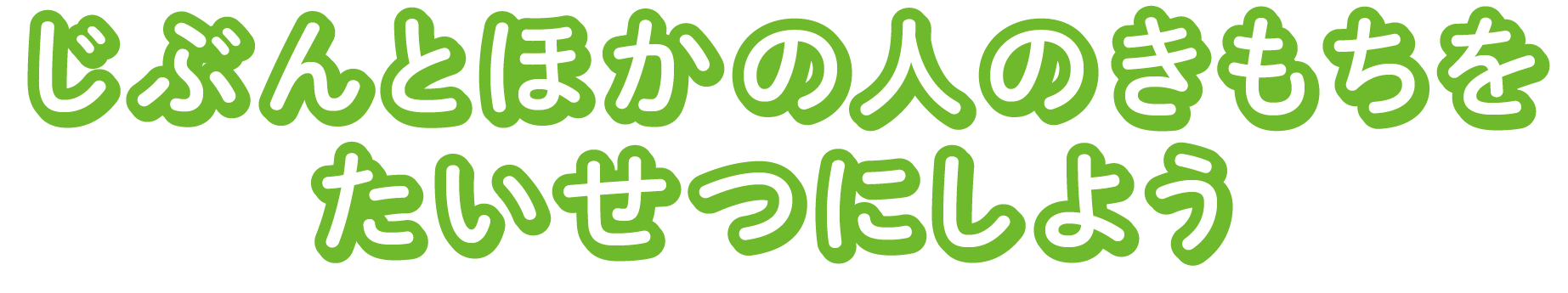 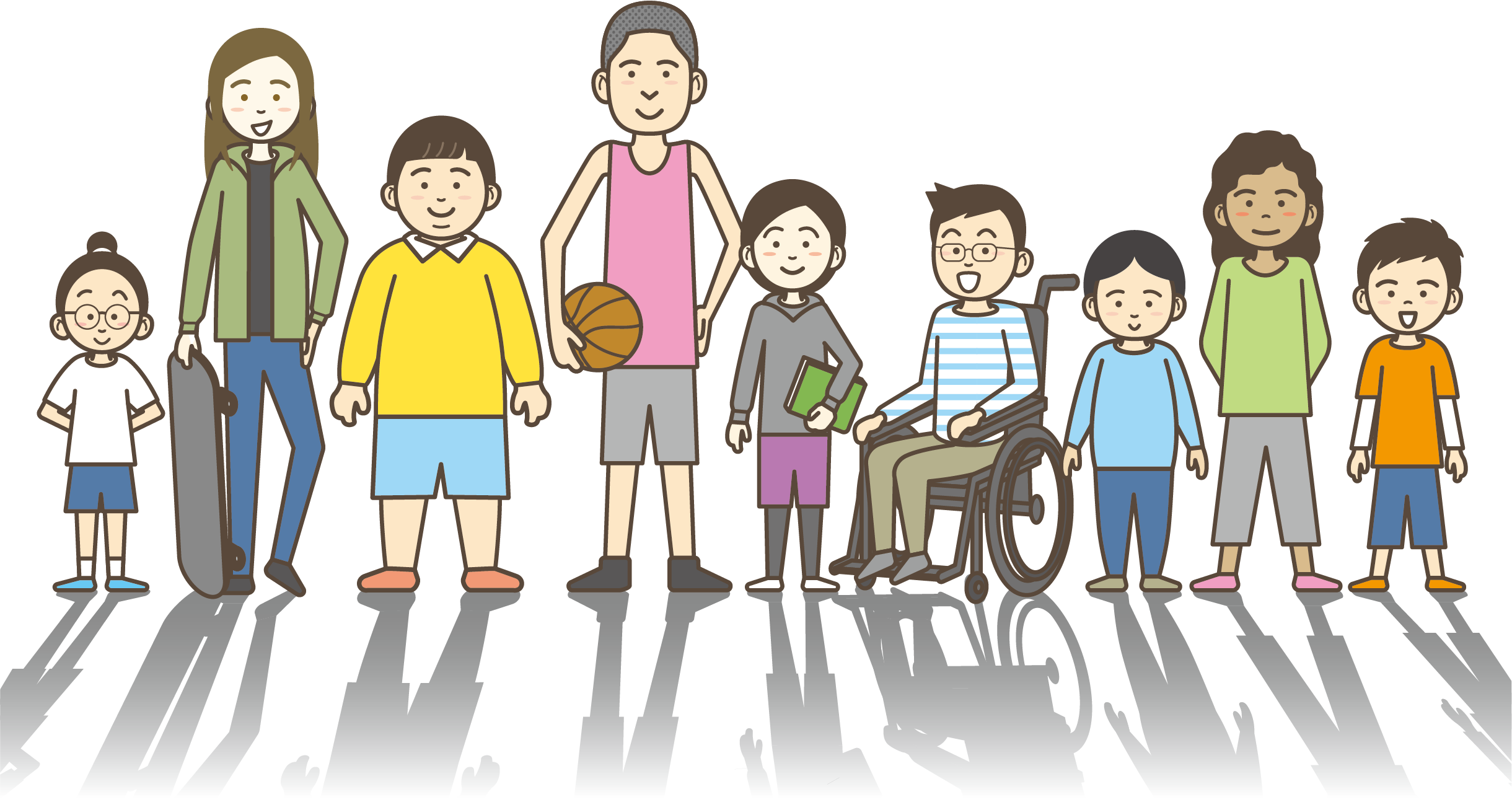 「おんなのこ／おとこのこなんだから
〇〇しなさい、〇〇してはいけない」 といわれたことはありますか？
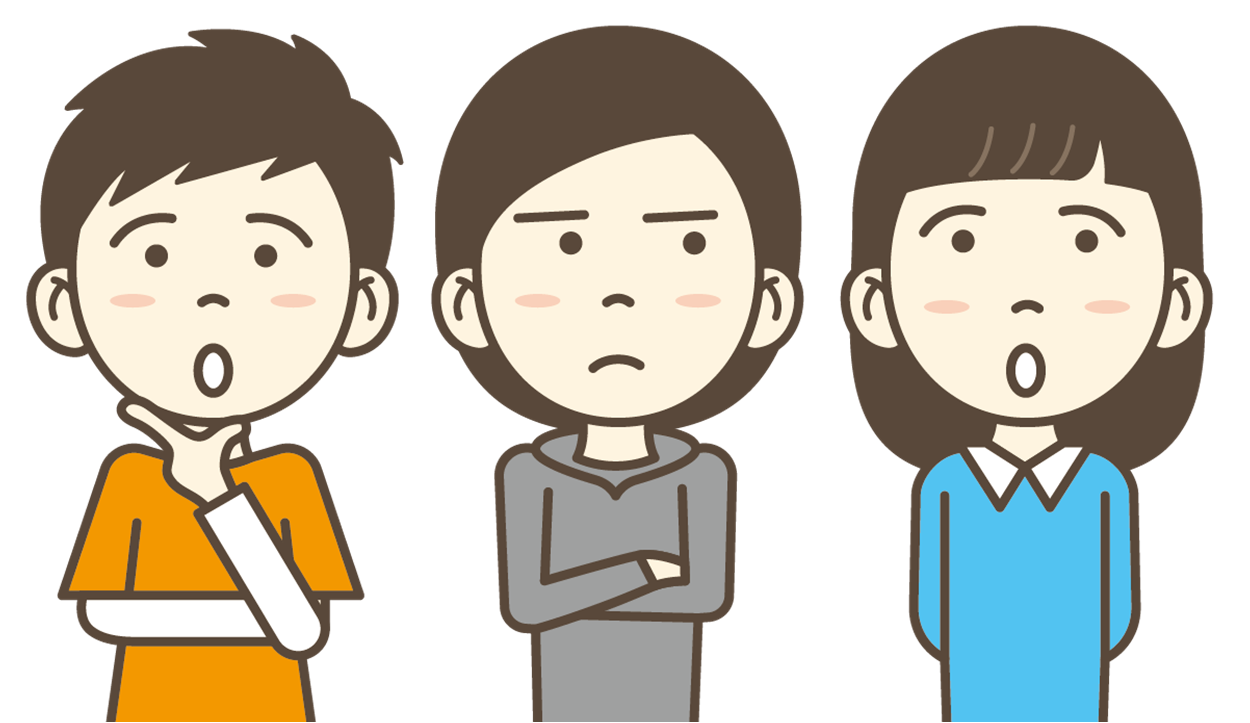 1
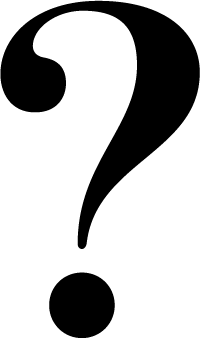 このこたちがすきないろはなんだとおもう
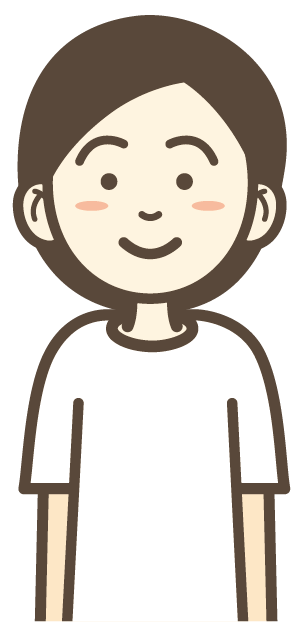 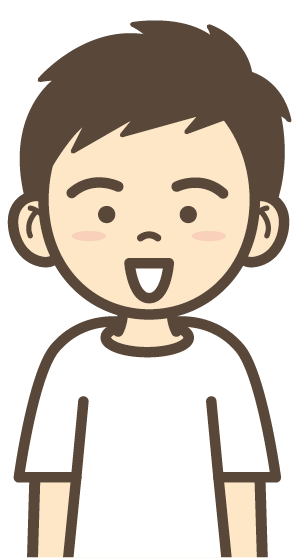 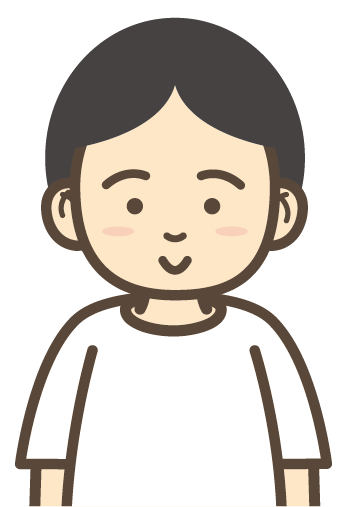 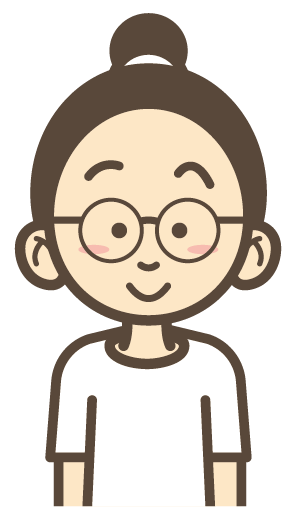 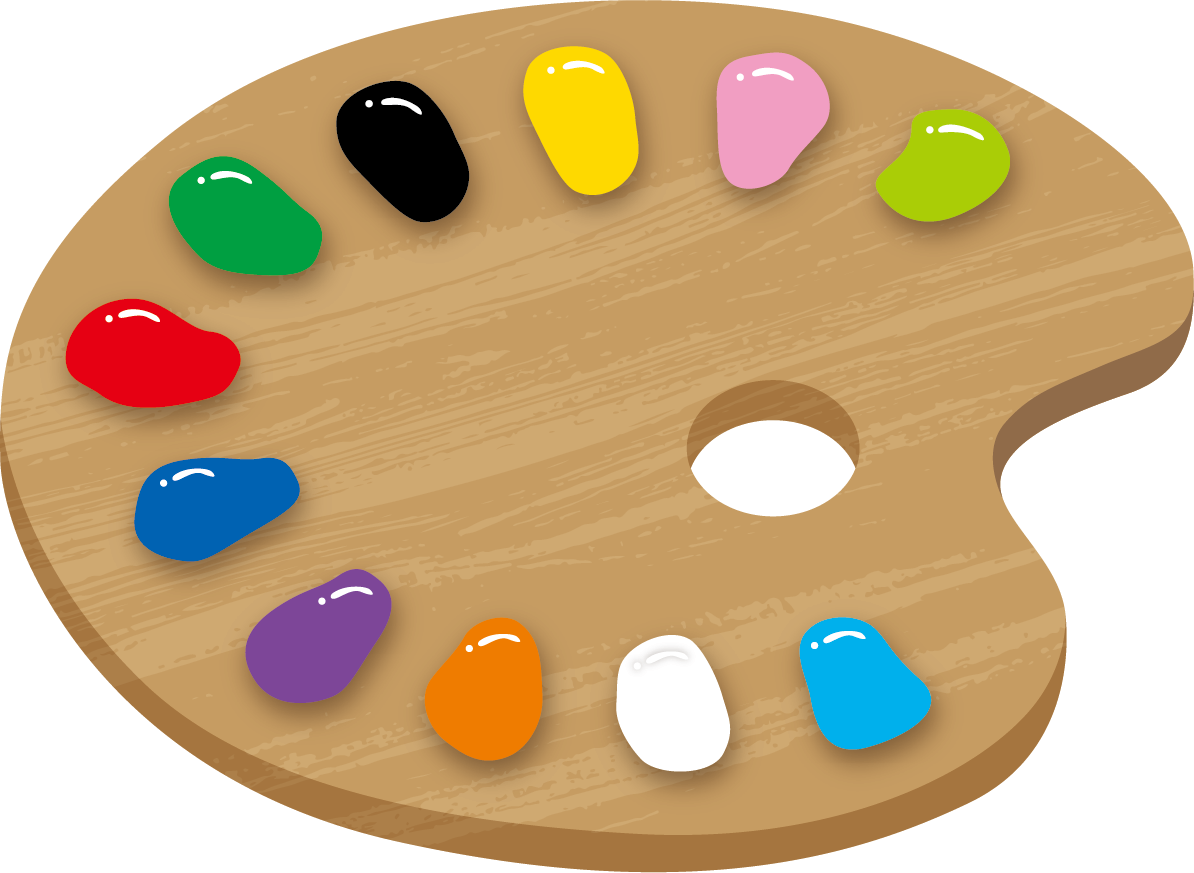 2
みんないろいろなかんがえがあるよね
りょうりを
うまくつくれるように
なりたいな！
やきゅうを
ならってみたいな！
くまのぬいぐるみで あそびたいな！
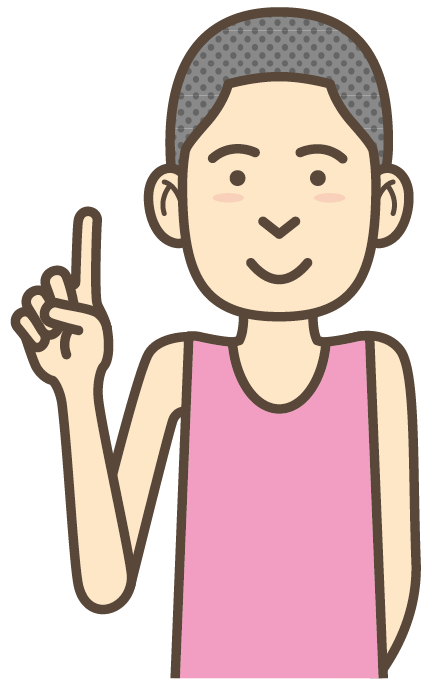 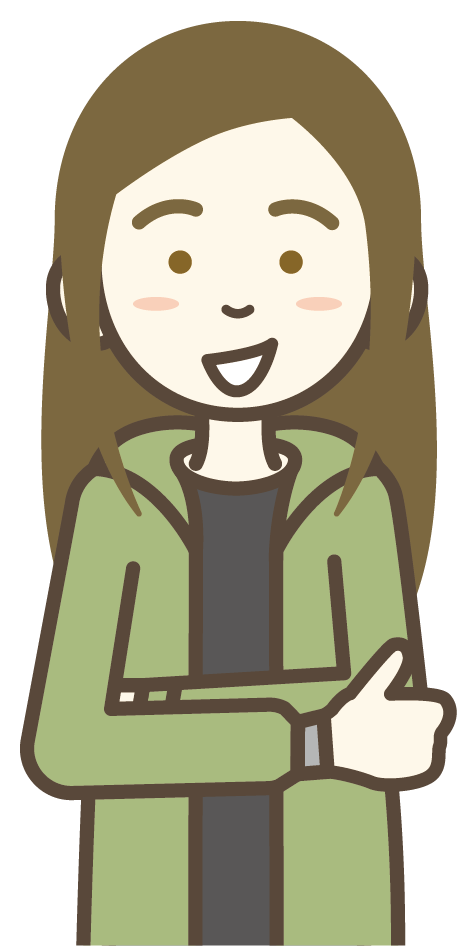 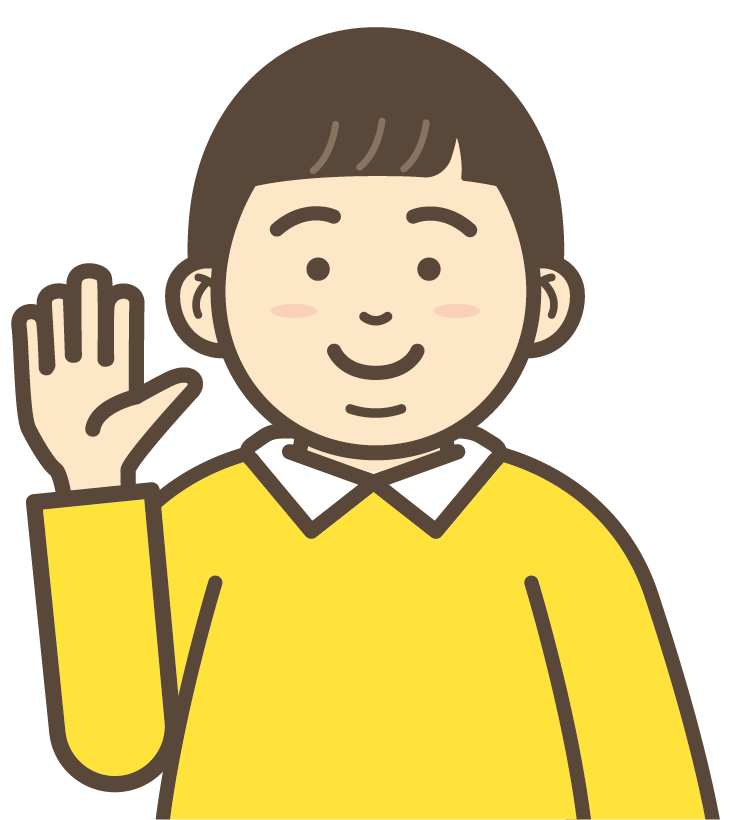 3
みんなのいえでは、だれが、どんなおうちのしごとをしているのかな？
みんなのはなしをきいて、
気がついたことがあればかいてみよう！
4
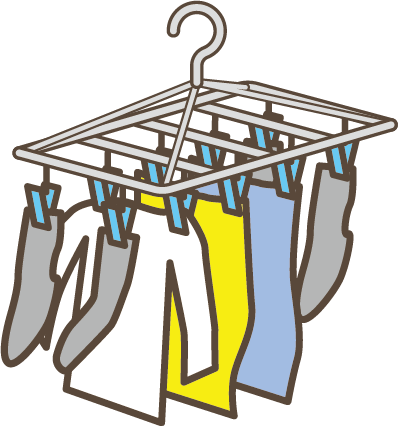 じぶんにできる
おうちのしごとって なんだろう
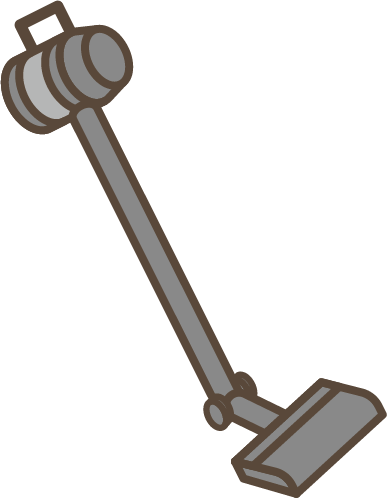 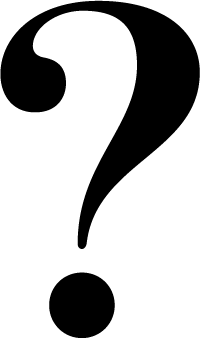 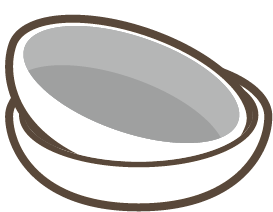 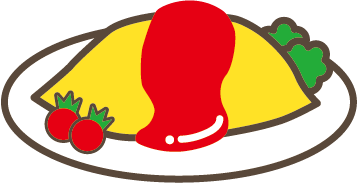 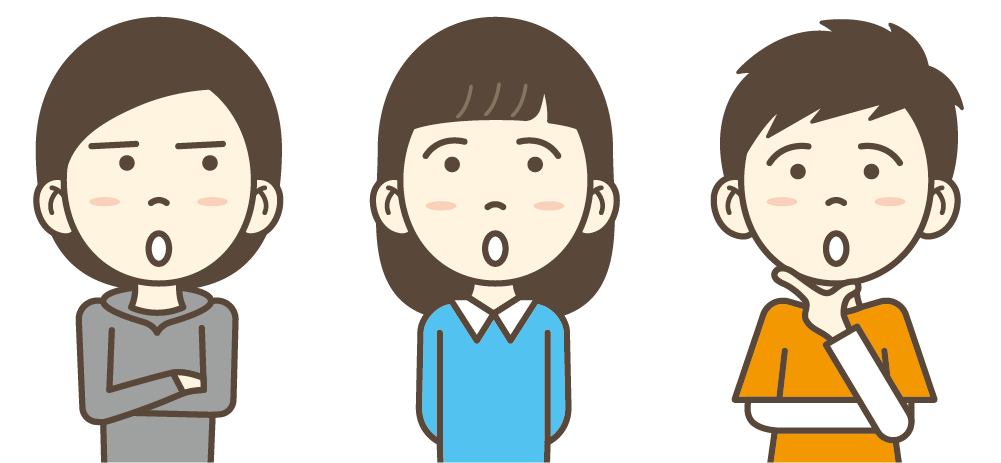 5
事前アンケート
クラスのみんなへのアンケート
これまでに、
「おんなのこ／おとこのこなんだから
〇〇しなさい、〇〇してはいけない」
といわれたことはありますか？
あったとしたら、どんなことをいわれましたか？
そのとき、どんな気もちになりましたか？じゆうにかいてください。
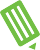 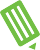